小主持人培训课程
第七课
一、小导游的职责
1、认识学校路线，清楚沿途风景的介绍点。
2、拥有良好的礼仪风貌，多用您，请礼貌用语。同时，注意手势，站姿，微笑以及眼神交流。
3、尽可能做到有问必答，除导游词本身之外。如有必要可以拓展一些知识储备。
4、导游词记心中，不忘词，不结巴。优秀小导游就是你。
二、导游的礼仪
一、站姿：女生丁字步，男生八字步
二、坐姿：双腿并拢，垂直与地面。双手置放于膝盖上。
三、走姿：走路平稳，速度不宜过快。匀速前进。
四、微笑：一个真诚的微笑，会为你的讲解加分。
二、导游的礼仪
五、眼神：平视，切记不可斜视，俯视，仰视。会给人及其不舒服的感觉。
眼神区域：人在一米以外看大三角区（脑袋到肩膀的位置）
                   人在一米以内看小三角区（眼睛到鼻子的位置）
六、手势动作：如图
二、导游的礼仪
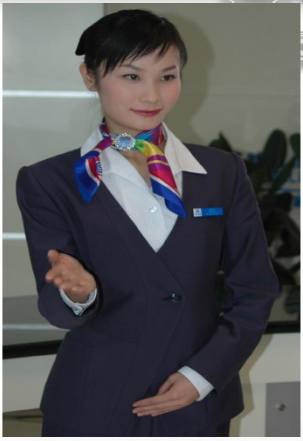 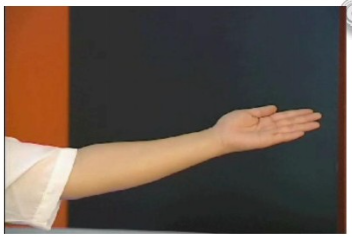 三、导游词分区域记诵
开场白：（校门口）
      尊敬的各位来宾：
      大家好！ 我是小导游XXX, 欢迎来到百年名校，诗意龙小！她背依浩淼长江，南拥沪宁高速，左右沃野环绕，小桥流水争俏，她既散发着浓浓的江南风情，又洋溢着时尚的现代气息，在百家争鸣的教育大潮中迎风吐艳，蓬勃地绽放她的生命活力！
     首先呈现在大家面前的是诗书礼乐广场，诗书礼乐易春秋，琴棋书画赋新篇！我校是全国诗教工作先进单位，中华经典诗文诵读实验学校，我校非常重视传统文化的学习、传承和创生。例如：三字经、弟子规、百家姓、千字文、刻纸烙画、常州吟诵、古琴射击、诗词歌赋等等。在我们南北教学楼的各层连廊都有这些活动成果的展示，各位可以边走边欣赏。
      接下来请大家跟随我的脚步，继续往前走！
三、导游词分区域记诵
图书馆：

尊敬的各位来宾：
     大家好！ 我是小导游XXX, 欢迎来到我们学校的标志性建筑——图书馆，馆名为探骊楼，由北大教授谷向阳取名题字，它位于我们学校中心，是一座拥有1200平方米建筑面积的四层小楼。是我们常州市小学中唯一一座整栋楼都作为图书馆的一级图书馆。
进门可见三块花岗岩文化石雕，正面分别是中华家族、中华智慧、中华文明，背面是苏轼发奋识遍天下字，立志读尽天下书、华罗庚勤学故事、百家姓片段等，字字珠玑，以此来让学生了解古代先贤的智慧文明，激励学生多读书、勤读书、爱读书。
三、导游词分区域记诵
图书馆：
    接下来请来宾朋友跟我上二楼，大家小心台阶。二楼是富有童趣的低年级开放式阅读区，色彩鲜艳的书架桌椅，有序排放，软地面可坐可躺，软椅形态各异，低年级的小朋友甚是喜爱，在这里他们感受的是书香与童趣的完美结合。
    接下来请各位嘉宾随我上三楼——这里是“读自快乐”高年级阅览室，在这里，高年级的小龙人们感受的是“漫步书海的‘读’自快乐”！
接着我们上四楼——这里是“一米阳光”教师阅览室，它是由书吧借阅、网藏书集于一体，可单独成为一个图书馆——教工书屋。内含小型会议厅，休闲区和阅读吧，在享受阅读的同时，老师们可以享受阳光、绿意和咖啡。
     我校图书馆，接待过国内外多批访问团，成为了友校同行，上级领导，中外文化交流的重要区域。图书馆的介绍到此结束，请大家跟我继续往前走。
三、导游词分区域记诵
特色长廊介绍
    尊敬的各位来宾：大家好！我是小导游XXX, 欢迎来到我们的特色文化长廊。首先我们看到的是四楼的艺术长廊，这里有三个音乐教室、三个美术教室，一个诗社，一个舞蹈房，同学们在这里绘画，在这里作诗，在这里舞蹈，墙上展出的都是我们学生的诗作和绘画作品，读一读、品一品，你会感受到一阵阵浓烈的艺术气息扑面而来。
三楼是诗意人生长廊，也是我校的行政办公室，我们学校的领导勤思笃行，诗意浪漫，用满腔的教育情怀谱写着诗意人生。墙上展示的是我们各个行政团队老师的风采和教育名言。
三、导游词分区域记诵
特色长廊介绍
   
二楼是我们的科技之林，它是我们龙小师生共同进行科学探索、科学发现的地方。这里有着历届龙小学子参与科学探究的点点滴滴，墙上展示的都是他们进行科学实验、各种竞赛活动的照片，以及他们的电脑绘画作品等等。现在，我们的科学之林包含三个科学发现室，一个仪器标本室以及一个科技活动室。这里有五位和蔼可亲并对科学充满激情的老师，他们带领着学生进行各种探究实验，让孩子们在科学的世界里遨游。同时，他们还开发出了多个校本课程，在省、市、区比赛中频频获奖。
接下来要去的是一楼的七彩情韵廊，它将由我们学校的顾校长和各个年级的小导游为大家介绍！
三、导游词分区域记诵
诗词歌赋园介绍：

尊敬的各位来宾：大家好！我是小导游XXX, 欢迎大家来到诗词歌赋园！请大家随我来。
     您现在的位置是位于园中间的诗园，您看，从一个个构形神奇美妙、意蕴博大精深的汉字凹凸块中，我们能感受到悠悠中华文化的浩然与厚重。“海上生明月，天涯共此时”在老师们的熏陶与感染下，我们龙小的骄子们在传承经典的舞台上已是小荷尖尖崭露头角。
围绕着诗园的分别是词廊，曲园，赋园，和小说园。唐诗宋词元曲歌赋，是我们中国古代文学皇冠上的最夺目的巨钻。将来，同学们就能在这方寸之地穿梭于先秦两汉，漫步于盛唐繁宋，神游于四大名著，相信您驻足观赏一定有置身于中国古典文学殿堂的美妙感觉。
三、导游词分区域记诵
创享园介绍

    尊敬的各位来宾：大家好！我是小导游XXX, 欢迎大家来到创享园！这里有一座创想大舞台，四面涂鸦墙。如果午间项目活动时间，有班级需要表演的舞台，那么他们就可以来到这里进行表演和展示。四面涂鸦墙是给孩子们随意创想和随意创作的舞台，他们可以在这里即兴创作一首小诗，也可以随手画上一幅画，更可以写上一段想对老师、同学说的一段话。孩子的童年在这里唱响，孩子的梦想在这里起航！
三、导游词分区域记诵
核心文化大厅介绍

尊敬的各位来宾：大家好！我是小导游XXX, 这里是我们的学校文化展示厅，南面靠墙展示的是我校办学理念“为诗意人生奠基”，以及校址、校貌、百年来的发展、变化轨迹，这是根据我们的老校友凭着他们的记忆，手绘的图片做成的，它是学校非常珍贵的资料和馆藏。东面墙上展示的是我们的校歌、文明礼仪三字经校本课程、以及诗意管理、诗意校园的简要介绍，西面墙上展出的是我们的诗意课程、诗意课堂、诗意教师、诗意学生的内涵解读，以及我们学校发展的核心关键词：传承、创生、滋养、绽放，以及论语的精华部分。北面是我们学生的美术作品展示。
四、才艺大pk准备
每位同学可以自己到网上寻找语言类艺术表演
形式为：
1、相声双簧（可两人搭配）
2、诗歌朗诵（可配乐）
3、节目主持（以才艺大赛为主题）
4、快板
谢谢